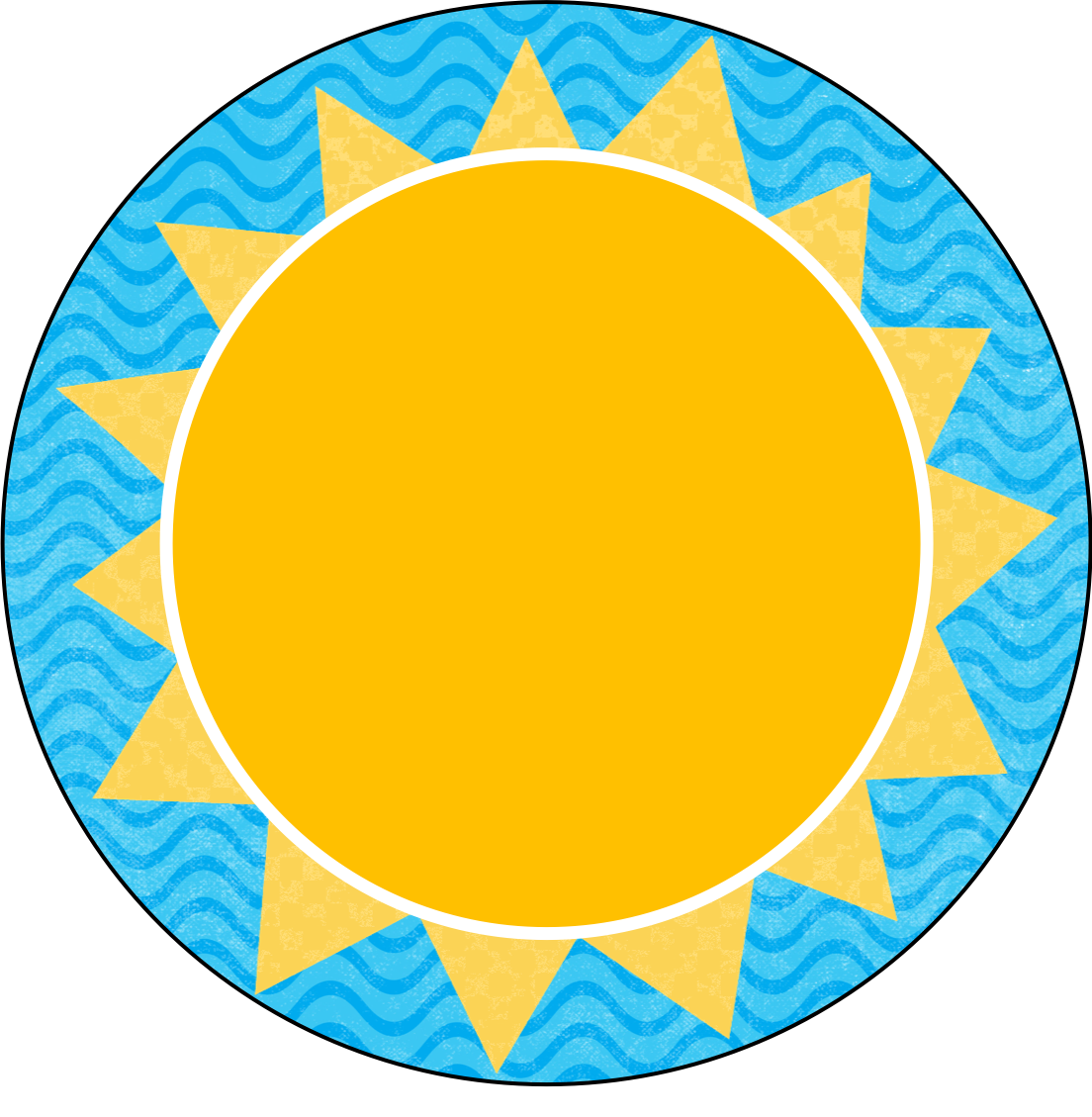 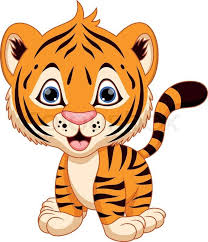 Welcome 
Terrific Tigers 
Week 1
Press play to listen to the voice recording for our Morning Ring.  Get up on your feet and sing along
It's Morning Ring Time with the Terrific Tigers...
Let's do our Morning Ring with Aunty Tanya
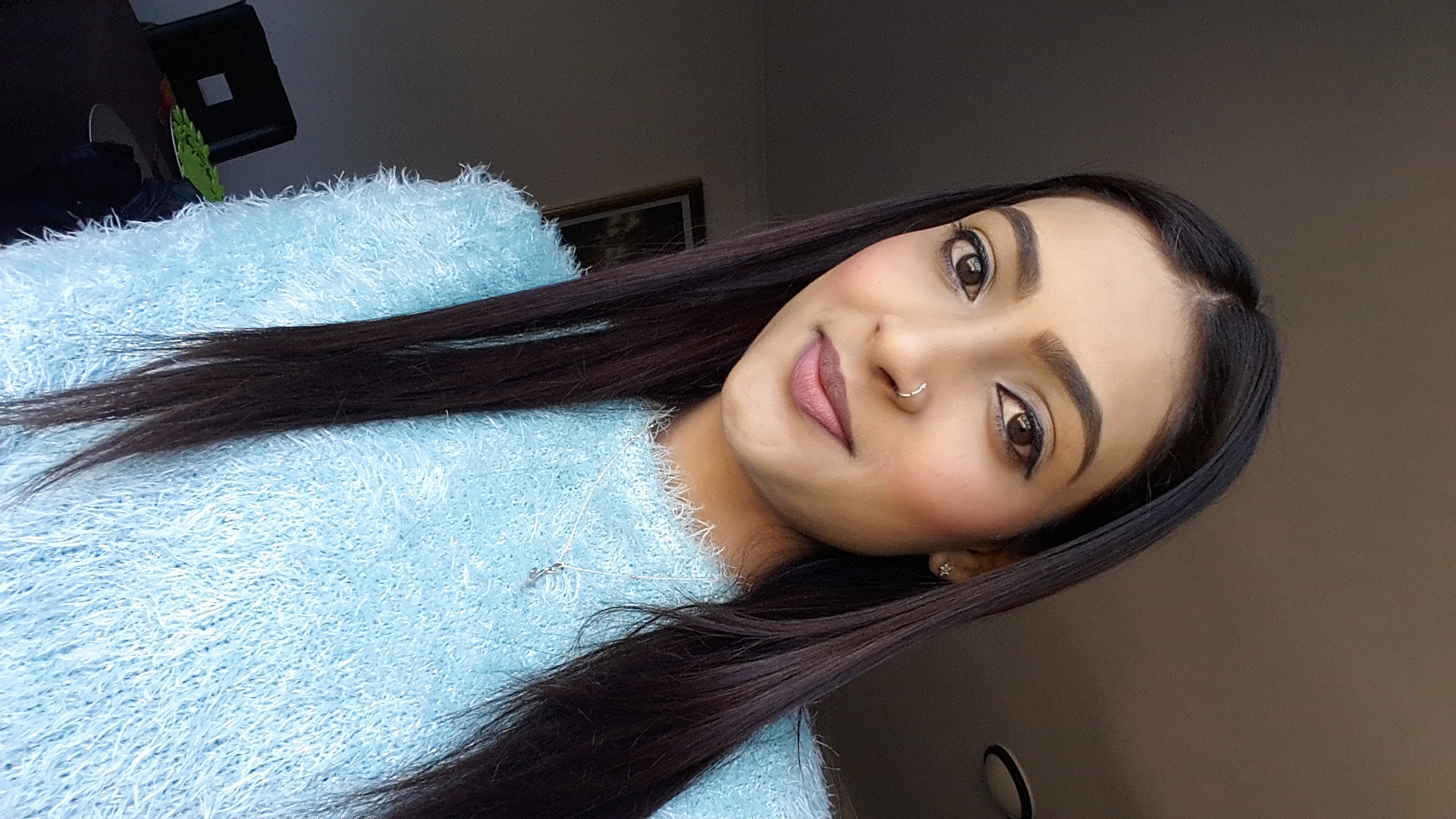 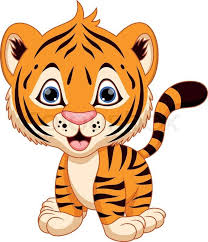 Theme 
of the week
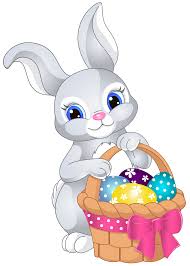 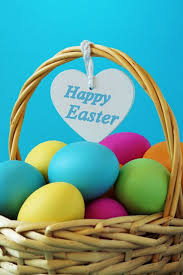 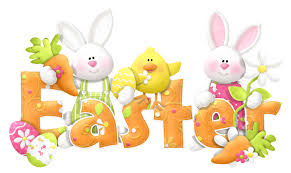 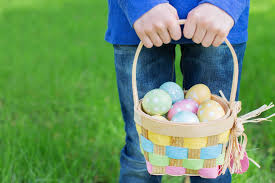 Easter
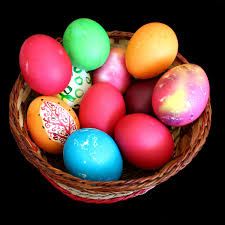 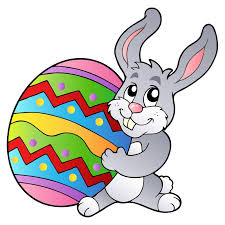 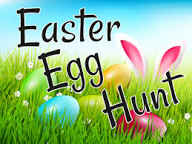 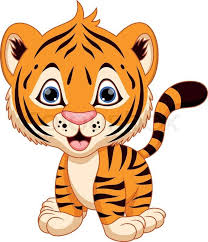 Gross Motor Activities
Please highlight, copy and paste these links into your Internet browser, to access these videos. Lets sing along!!
Head, Shoulders, Knees and Toes
Do the Hokey Pokey
https://youtu.be/YzSJBowPECY
https://youtu.be/ZanHgPprl-0
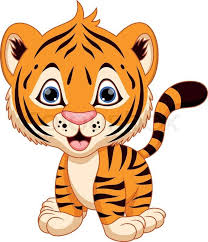 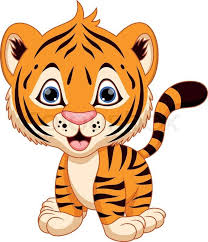 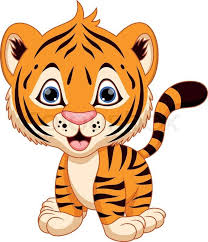 Easter Egg Hunt
Mom and Dad…
You can hide their treats...
• Outside near a tree
• In their room, under the 
   pillow
• Behind the couch 

● Use coloured paper as markers to place them near the area the treat is hidden. This will help them to look around this area to find their treat.
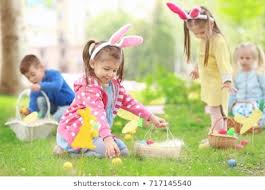 Hide easter treats in the kids rooms or outside. Give them clues for them to go and find their treat.
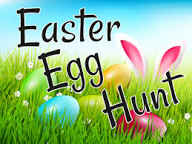 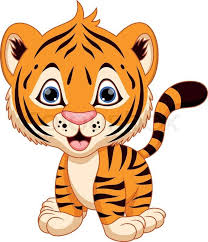 Creative
Art Activities
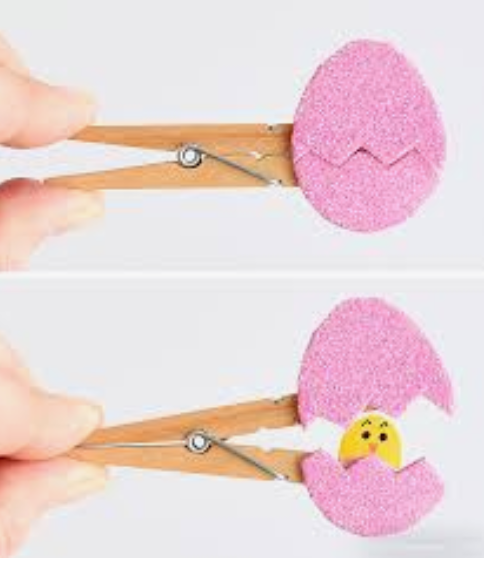 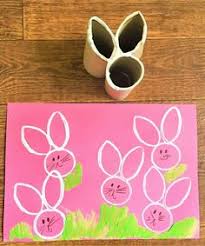 Here are 3 creative activity ideas. No need to do all of them, just choose one that you have materials for. 
Happy making!
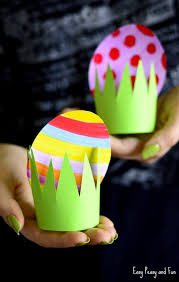 Peg and egg
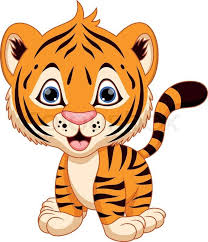 Easter bunny toilet roll stamp
Easter Egg in grass 
using coloured paper
Creative Art Activities -
 Materials Needed
Easter Egg in Grass
Peg and egg
Easter bunny toilet roll stamp
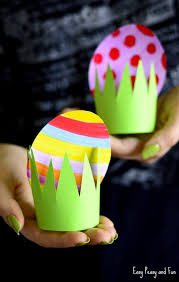 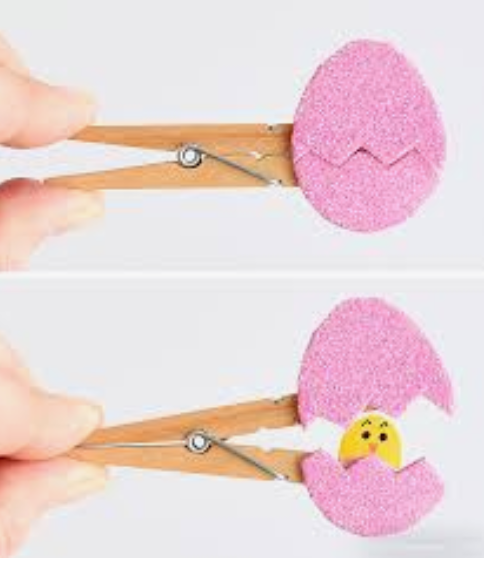 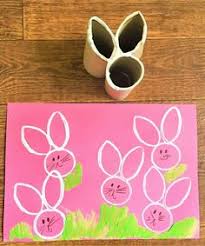 •paper
• scissors 
•crayons
• Glue

Cut out a grass and an egg template. Allow the kids to colour and decorate as they want. Glue the grass at one end to close and place the egg inside.
• 3 toilet roll holders
•paint
•paper
• Scissors 

Start by cutting the toilet roll holder and stick together as seen in the picture, to create a bunny. Then, dip in paint and place on paper as a stamp. Allow the kids to decorate their easter bunny.
• A peg
• Cardboard
•Scissors 
• Crayon

Cut an eggshell template and a chick as seen in the picture. Allow the kids to colour as they want and stick it onto the peg.
Extra fine motor skills activities:

1. Cutting - draw a straight line on a page and get learners to cut along the line.









2. Bead Threading - using a string allow learners to thread items such as beads, macaroni, etc.
Fine motor activities
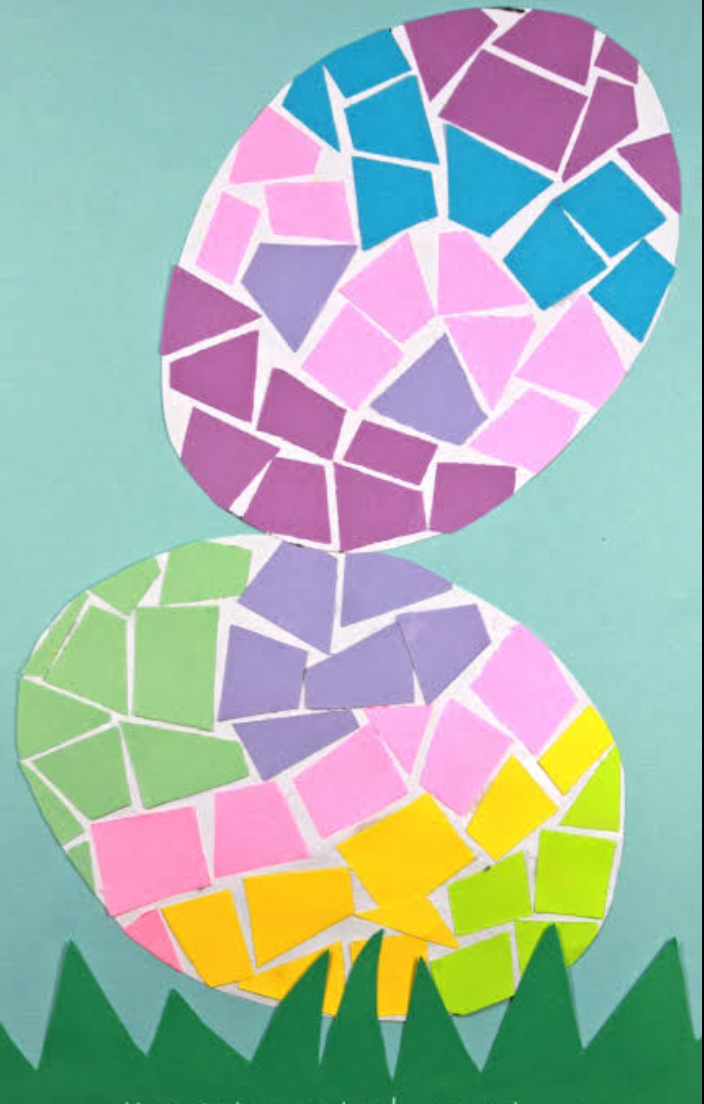 Paper Tearing - draw a template of an egg as seen in the picture. Using different coloured paper, allow children to tear apart and stick over the template.
Watch my video for the cutting activity
Highlight, copy and paste the links in your browser tab and watch some interesting video’s
Please highlight, copy and paste these links into your Internet browser, to access these videos. Lets sing along!!
Songs
Hippity Hop Easter Bunny song -
 
https://youtu.be/4hfV3ubcnqM 
  
Counting Song -

https://youtu.be/rkxjAa3755U
Get off your 
feet and sing 
along
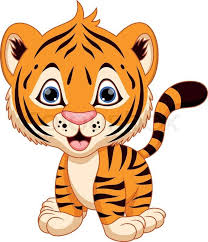 Fun Sensory Activities
FLOUR PASTE

• 1 cup flour (You can add more if needed)
•half a cup water (Add more if needed) 
• a drop of food colouring

Combine all the ingredients together to form a paste, let the kids get messy
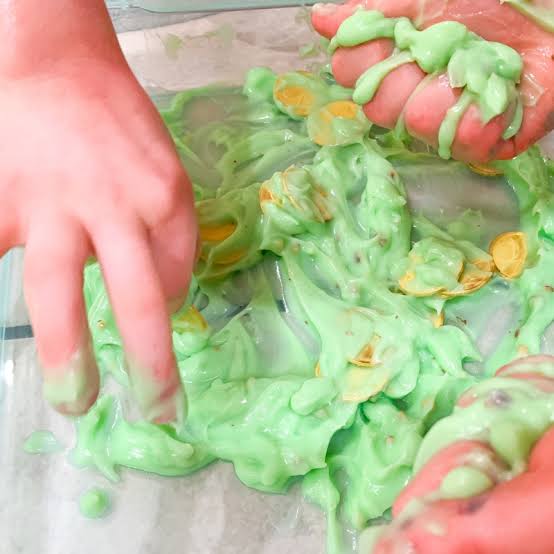 Watch my video on how to make the flour paste , for the sensory acivity.
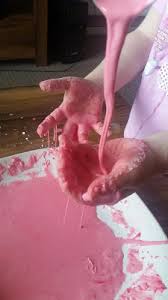 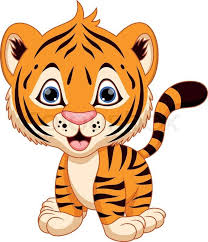 Weekly Focus
Learning the letter 'S' for Sammy Snake
Learning about a Circle and the colour Red
Learning the number 9
Press play to see videos for our weekly focus area
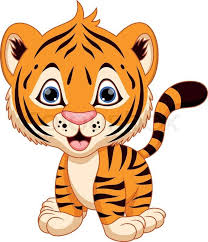 Recap on our Weekly focus
Press play to recap on our weekly focus
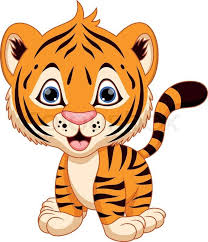 Extra’s
Sammy Snake letter S:
https://www.google.com/search?q=sammy+snake+letter+land&oq=sammy+snake+letter+land&aqs=chrome..69i57j46j0.5628j0j9&client=tablet-android-samsung&sourceid=chrome-mobile&ie=UTF-8 

Learning the Colour Red:
https://youtu.be/uGb0-BLEDWE 

Circle video:
https://www.youtube.com/watch?v=YRWbpsREIVU&app=desktop

Number 9 video: 
https://www.youtube.com/watch?v=Gk0H2sHo6kU&app=desktop
Highlight, copy and paste the links in your browser tab and watch some interesting videos
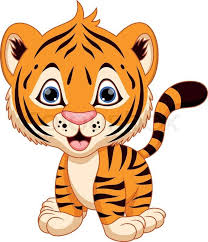